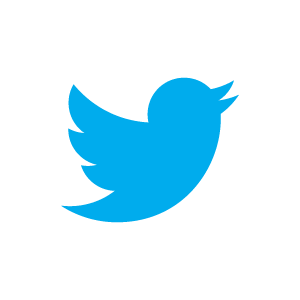 #semantic #interoperability #IOT2018
Semantics Web provides languages and tools to reach Semantic Interoperability
Learning curve for industrial practitioners is still steep
Simple ontologies and clear guidelines are required 
Several organizations develop ontologies to describe IoT devices and the data they exchange(W3C SSN, W3C WoT, ETSI SmartM2M, ETSI ISG CIM, BAC.net, KNX, BRICK, …)

SIS-IoT: current trends and challenges in Semantic Interoperability and Standardization in IoT
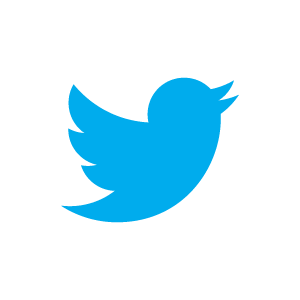 #semantic #interoperability #IOT2018
Organization
https://iot2018wt.github.io/sis-iot/
Organizers

Laura Daniele
	TNO, NL

Anna Fensel
	University of Innsbruck, Austria

Raúl García-Castro
	Ontology Engineering Group
	Universidad Politécnica de Madrid, Spain

Maxime Lefrançois
	MINES Saint-Étienne, France.
Program committee

Nicolas Seydoux, LAAS

Victor Charpenay, Siemens AG

Kris McGlinn, Trinity College Dublin

Achille Zappa, Insight

Krzysztof Janowicz, UCSB
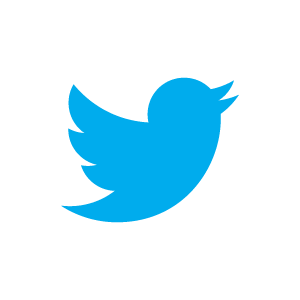 #semantic #interoperability #IOT2018
Program
https://iot2018wt.github.io/sis-iot/#program
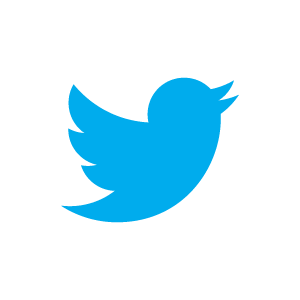 #semantic #interoperability #IOT2018
Keynote
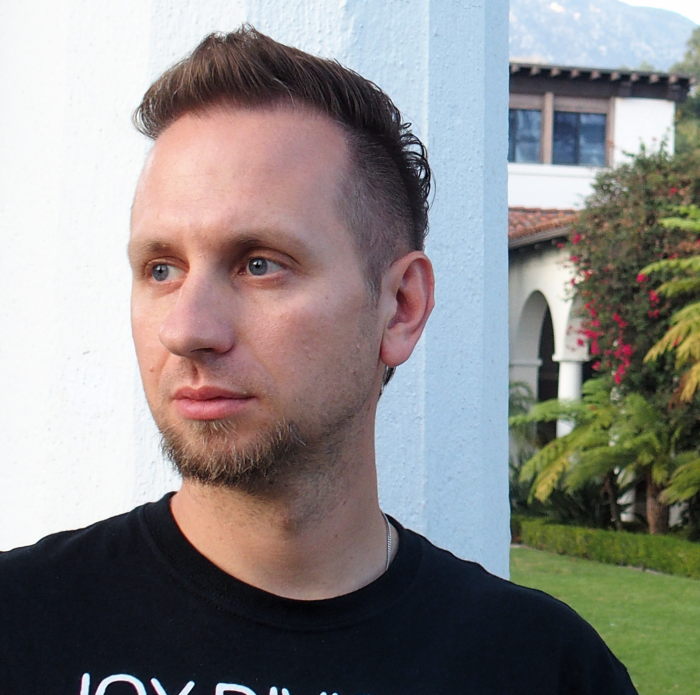 Krzysztof Janowicz
University of California, Santa Barbara

		SOSA for Social Sensing
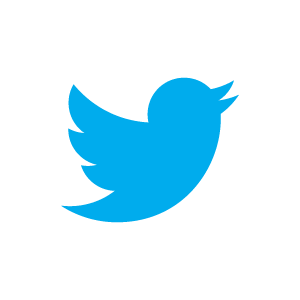 #semantic #interoperability #IOT2018